Real Estate Trends and Outlook
Lawrence Yun, Ph.D.
Chief Economist
NATIONAL ASSOCIATION  OF REALTORS®

Presentation at Cedar Rapids Association of REALTORS®


March 4, 2015
GDP Burstin 2014 Q2, Q3, Q4
Jobs(8 million lost … 12 million gained)
In thousands
Weekly New Unemployment Insurance Claims
In thousands
Unemployment Rate
Jobs in Cedar Rapids
In thousands
Jobs in Des Moines
In thousands
Household Net Worth at All-Time High
But Wait …
“I am not feeling it”
GDP Still not Robust … Below 3% for 9 straight years
Sluggish Growth + Gap after Great Recession  ($1.5 trillion gap … $4,700 per person)
3% Growth Line
2.2% Growth Line
Employment Rate
Renter Households over 10 years (Increased by 8 million)
In thousands
Homeowner Households over 10 years(Decreased by 2 million)
In thousands
Homeownership Rate
Household Net Worth($5,500 vs. $195,500)
Source: Federal Reserve Survey of Consumer Finances
Home Price IndexCedar Rapids and Phoenix
The Reason for Not Feeling It
Very Slow Housing Market Recovery
Very Slow Commercial Market Recovery

Holds Back Economic Recovery
Home Sales: Two and Out?Or Multi-year Expansion?(Single-Family Existing Home Sales Only)
Pent Up Demand
37 million more people living in the country
Housing Starts Rising … Too Slowly
Thousand units
Time to Sell a New Spec Home(in months)
Sluggish Recovery in Housing Starts
Cost of Construction Rising Faster than CPI

Labor Shortage for construction work

Construction loan difficulty for small local homebuilders … Dodd-Frank financial regulations?
Local Area Housing Statistics
Home Sales in 2014
Down 3.1% 		

Median Price  in 2014
2014 … down 1% 

Dollar Volume
2014 … Modestly Lower
Cedar Rapids Housing Permits (year-to-date)
Multiyear Recovery Likely
More Jobs

Manageable Mortgage Rates

Population Pent-Up Demand

More Inventory

Record High Household Wealth
“Take This Job and Shove It … I ain’t working here no more”
Quit Rate in thousands
Multiyear Recovery Likely
More Jobs

Manageable Mortgage Rates

Population Pent-Up Demand

More Inventory

Record High Household Wealth
Monetary Policy by Federal Reserve (zero rate policy for 6 years!)
%
Federal Reserve Balance Sheet from Quantitative Easing
$ million
30-year Mortgage Rates
Non-worrisome CPI Inflation – YetCOLA of 1.7% in 2015
Rising Renters’ and Homeowners’ Rent Growth (Above 3%)
Oil Price
Supply and Demand: Oil in U.S.
9
21
19
5
Monetary Policy
Quantitative Easing … Finished
Fed Funds Rate … hike in mid-2015 
Earlier Move to Tighten because of Inflation Pressure
Long-term Steady State Rate (2016 onwards) .. 10 year Treasury at 5.0%  
Mortgage Rates reaching 6% by 2016
Erratic Credit Availability
FICO New Method
Mel Watt – New overseer of Fannie/Freddie
Lower down payment products
Ridiculous FHA premiums … should decline
Historic low mortgage default rates on recent vintages (2010-2014)
Multiyear Recovery Likely
More Jobs

Manageable Mortgage Rates

Population Pent-Up Demand

More Inventory

Record High Household Wealth
U.S. Population
Multiyear Recovery Likely
More Jobs

Manageable Mortgage Rates

Population Pent-Up Demand

More Inventory and Moderate Price Growth

Record High Household Wealth
Low Inventory of Homes for Sale
Shadow Inventory in Iowa
Multiyear Recovery Likely
More Jobs

Manageable Mortgage Rates

Population Pent-Up Demand

More Inventory and Moderate Price Growth

Record High Household Wealth
Vacation Home Sales
Economic Forecast
Housing Forecast
How Young Are REALTORS® ?
Let’s Spin the Bottle !
Spin the Globe … Find the Source of Improving Standard of Living
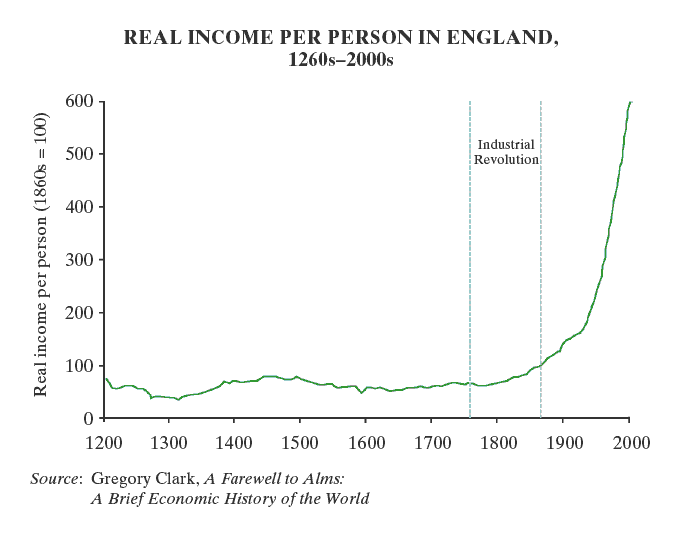 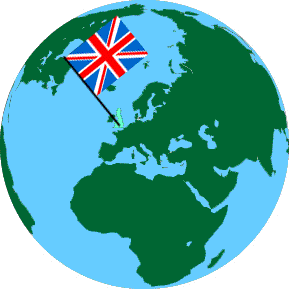 When, How, What, Why?
British Glorious Revolution of 1688 
William and Mary arrives to say …
Power not with King but with people via Parliament
No Taxation without Representation
Life, Liberty, and (Acquire) Property
American Revolution of 1766 
Power resides not with King but with people 
No Taxation without Representation
Life, Liberty, and the Pursuit of Happiness
Participants in Democracy to Protect Property Rights!
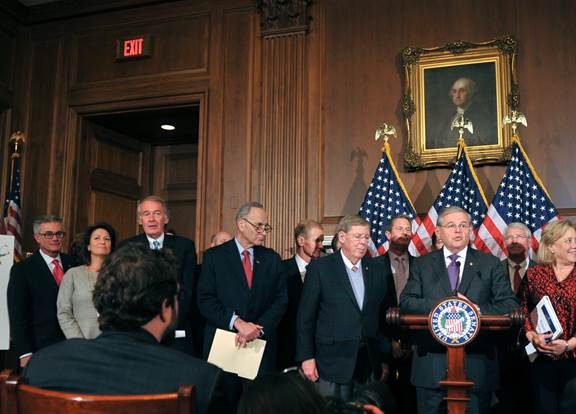 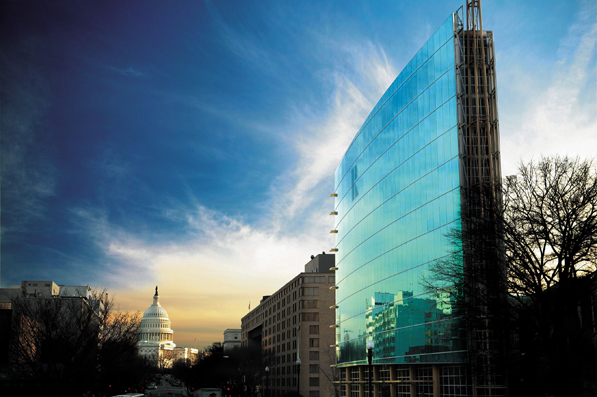 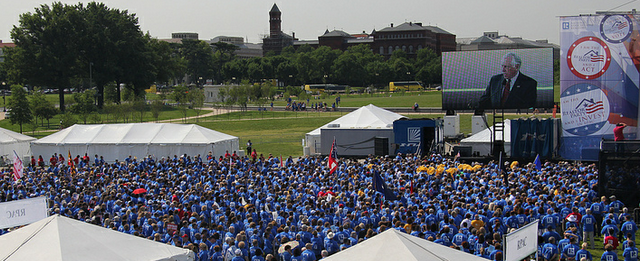 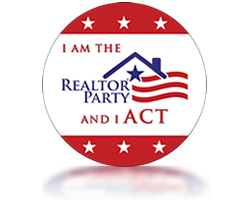